Comp 110/401Collection Kinds
Instructor: Prasun Dewan
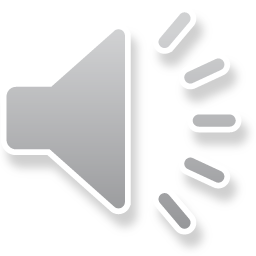 Prerequisite
Arrays Collections Implementation
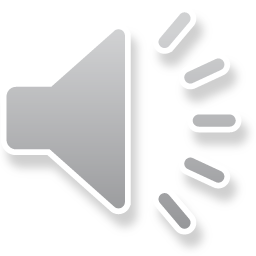 Collection Types
StringHistory, StringDatabase, StringSet
Array
ArrayList, List
Map
Stack
Queue
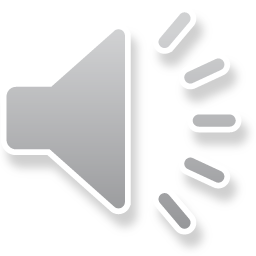 Structured vs. Atomic Types
Atomic Types
Structured Types
Primitive types
Classes
double
int
ACartesianPoint
StringHistory
Classes
ABMICalculator
Interfaces
Interfaces
Point
AStringHistory
BMICalculator
Instances of structure type decomposed into one or more smaller values
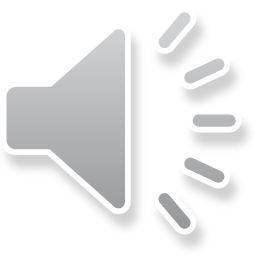 Logical Structure Point
int
int
Property name
X
Y
Point
double
Angle
Radius
double
Interface, Class or primitive type of property value
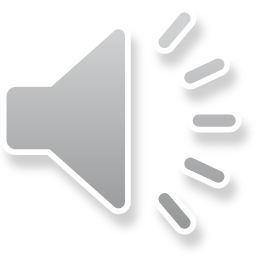 Logical Structure Array
int
int
index
0
1
{5, 6, 7, 8}
int
2
3
int
Interface, Class or primitive type of property value
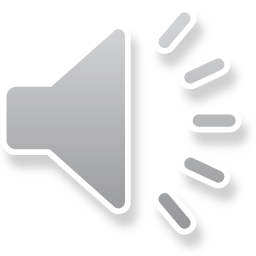 Bean vs. Array
int
int
int
int
X
0
Y
1
Point
{5, 6, 7, 8}
double
int
Angle
2
Radius
3
double
int
Property Name
Homogenous
Index
Heterogenous
Components are of same type (which may be a super type of the specific types of the components) and are handles in the same way
Components can be of different types and serve different functions
Object[] objects = { “Joe Doe”, new AStringDatabase(), new AStringHistory()};
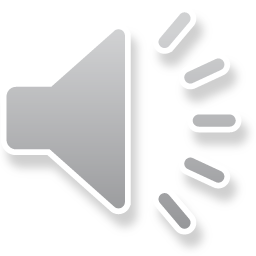 Bean vs. (Indexed) Collection
point.getX()
point.setY(100)
Bean: Program fragment can refer to only a particular kind of component of composite object
scores[position + 1]
Collection: Program fragment can refer to any component of the composite object
Indexed collection: components referred explicitly by int expressions
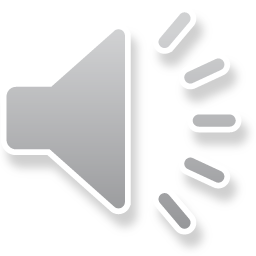 Indexed Collections
Each element identified by  a unique index
Successive elements have consecutive indices
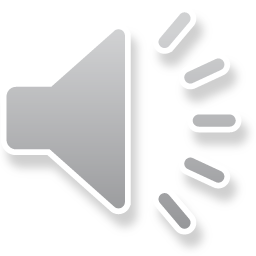 StringHistory?
size()
String
History
elementAt()
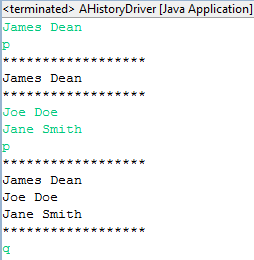 addElement()
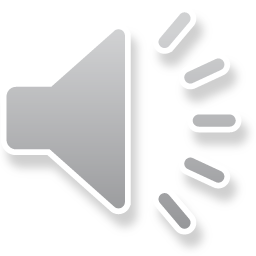 StringHistory
String
String
index
0
1
stringHistory
String
2
3
String
stringHistory.elementAt(position + 1)
Indexed collection: components referred explicitly by int expressions
Collection: Program fragment can refer to any component of the composite object
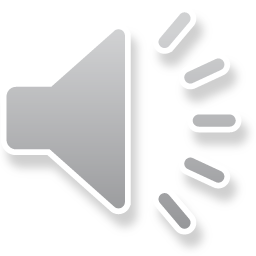 StringHistory vs. Array
size()
String
History
elementAt()
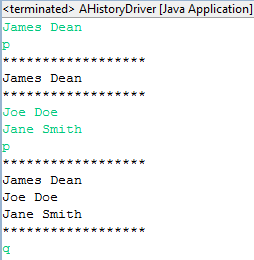 addElement()
Dynamic: After creation, can grow
Programmer-defined
String[] strings= { “James Dean”, “Joe Doe”, “Jane Smith”)};
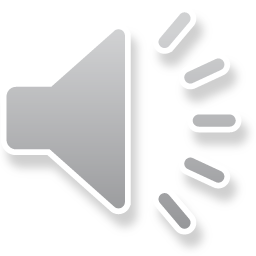 Static and Language-defined
Static vs. Dynamic Structures
Static
Beans have fixed number of properties
Arrays have fixed number of elements
Though an array variable can be assigned arrays of different sizes
Dynamic
Can create new edges in logical structure
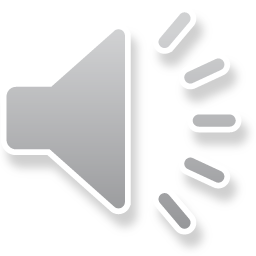 History
public interface  StringHistory  {
public void addElement(String element);
public int size();
public String elementAt(int index);
}
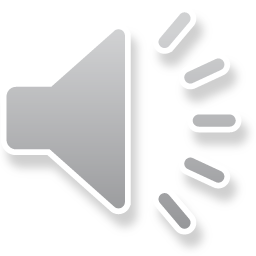 Database
public interface  StringDatabase {
	//from history
	public int size();
	public void addElement(String element);
	public String elementAt(int index); 

	//additional methods
	 public void removeElement(String element);
	 public boolean member(String element);
	 public void clear();
}
Do we need a history if we have a database?
Yes, principle of least privilege
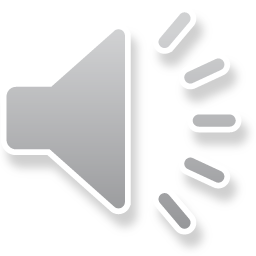 Principle of Least Privilege/ Need to Know
Do not give a user of some code more rights than it needs
Code is easier to change
Need to learn less to use code
Less likelihood of accidental or malicious  damage to program
Like hiding engine details from car driver
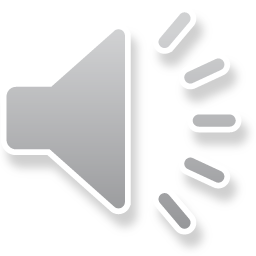 Visibility of A Type and its Members: Some Type are More Equal than Others
private
All classes
Co-Packaged
Subtypes
default
Increasing access
protected
public
Co-packaged a la co-workers, amplifier + speakers
Subtype a la family, deluxe amplifier
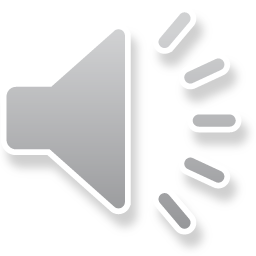 Encapsulation Rule: Do not make variables of a class public
Using Database as History
public interface  StringDatabase {
	//from history
	public int size();
	public void addElement(String element);
	public String elementAt(int index); 

	//additional methods
	 public void removeElement(String element);
	 public boolean member(String element);
	 public void clear();
}
Programmer would be able to perform inappropriate operations on a logical history implemented physically as a database
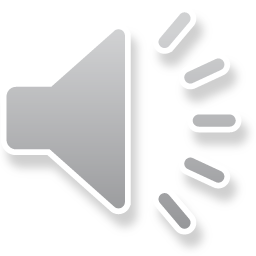 Co-Existence
public interface  StringDatabase  extends StringHistory {
	//additional methods
	 public void removeElement(String element);
	 public boolean member(String element);
	 public void clear();
}
Programmer would be able to perform inappropriate operations on a logical history implemented physically as a database
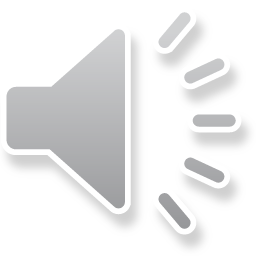 Vector: General Object Collection
public final int size(); 
 public final Object elementAt(int index);
 public final void addElement(Object obj) ;
 public final void setElementAt(Object obj, int index);
 public final void insertElementAt(Object obj,  int index);
 public final boolean removeElement(Object obj);
 public final void removeElementAt(int index);
  public final int indexOf(Object obj);
  …
Do we need other collections if we have Vector
Yes, principle of least privilege
Yes,  implementation considerations
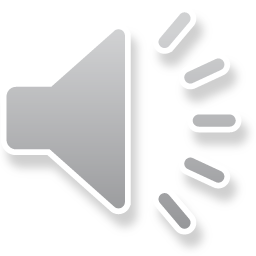 Class ArrayList And Vector (List)
public final int size(); 
 public final Object get(int index);
 public final void add(Object obj) ;
 public final void set(int index, Object obj);
 public final void insert(int index,  Object obj);
 public final boolean remove(Object obj);
 public final void remove(int index);
  public final int indexOf(Object obj);
  …
Vector has ArrayList (List) methods plus the additional original methods in the previous slides
Can add arbitrary objects to these collections
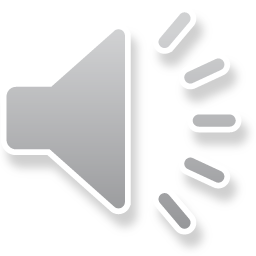 Array List and Vector User
import java.util.ArrayList;
import java.util.List;
import java.util.Vector;
public class VectorArrayListUser {
  public static void main (String[] args) {
    List names = new Vector();
    List grandSlams = new ArrayList();
    names.add("Nadal");
    grandSlams.add(13);
    names.add("Federer");
    grandSlams.add(17);
    names.add(“Borg");
    grandSlams.add(11);
    names.add(“Sampras");
    grandSlams.add(14);
  }
}
What kind of dynamic structure is being simulated?
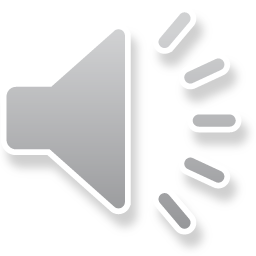 Indexed Collections
Each element identified by  a unique index
Successive elements have consecutive indices
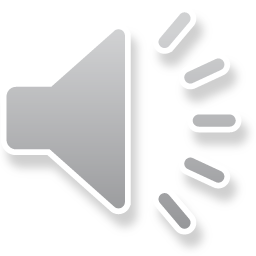 Tables
Each element identified by  a unique object called a key
Usually strings are used as keys
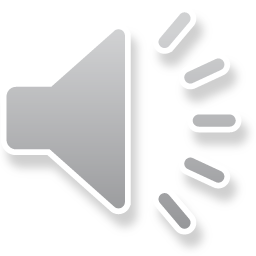 HashMap (Implements Map)
// associates key with value, returning last value associated with key
public final Object put (Object key, Object value); 
// returns last value associated with key, or null if no association
public final Object get (Object key);
Final means method cannot be overridden
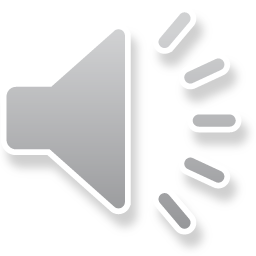 HashMap Use
public static void main (String[] args) {
  Map aMap = new HashMap();
  aMap.put("Nadal", 10);
  aMap.put("Federer", 17);
  aMap.put("Sampras", 14);
  System.out.println(aMap.get("Nadal"));
  System.out.println(aMap.get("nadal"));
  aMap.put("Nadal", 11);
  System.out.println(aMap.get("Nadal"));
  System.out.println(aMap);
}
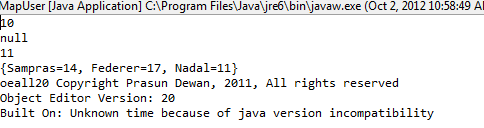 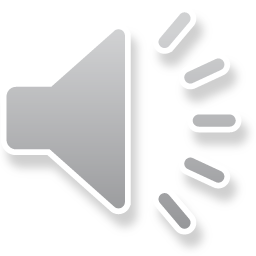 Explicit vs. Implicit Element Reference
Collection: Program fragment can refer to any component of the composite object
Indexed collection: components referred explicitly by int expressions
Table collection: components referred explicitly by Object expressions
Implicit reference to components?
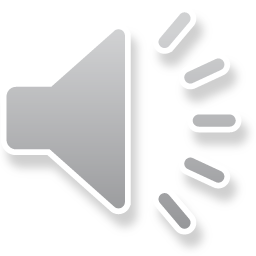 Stack: Last in First Out
public interface StringStack {
  public boolean isEmpty();
  public String getTop();
  public void push(String element);
  public void pop();
}
public interface StringStack {
  public boolean isEmpty();
  public String getTop();
  public void push(String element);
  public void pop();
}
StringStack stringStack = new AStringStack();
stringStack.push("James Dean");
stringStack.push("Joe Doe");
stringStack.push("Jane Smith");
stringStack.push("John Smith");
System.out.println(stringStack.getTop());
stringStack.pop();
System.out.println(stringStack.getTop());
John Smith
Jane Smith
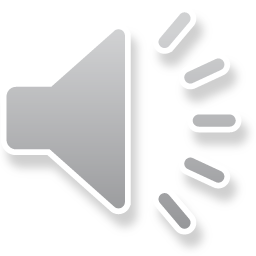 Queue: First in First Out
public interface StringStack {
  public boolean isEmpty();
  public String getTop();
  public void push(String element);
  public void pop();
}
public interface StringQueue {
  public boolean isEmpty();
  public String getHead();
  public void enqueue(String element);
  public void dequeue();
}
StringQueue stringQ = new AStringQueue();
stringQ.enqueue("James Dean");
stringQ.enqueue("Joe Doe");
stringQ.enqueue("Jane Smith");
stringQ.enqueue("John Smith");
System.out.println(stringStack.getHead());
stringQ.dequeue();
System.out.println(stringStack.getHead());
James Dean
Joe Doe
Structured Types
Static named
Static indexed
Dynamic indexed
(Static) Dynamic tables
Stack (LIFO)
Queue (FIFO)
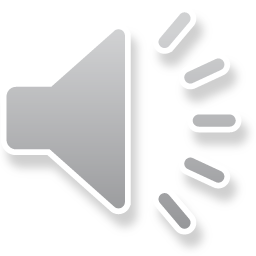 Read-only and Editable Properties
Typed, Named Unit of Exported Class State
Name P

Type T
public class C
{
Bean
public static T getP() {
   ...
}
Read-only
Editable
public static void setP(T newValue) {
   ...
}
Getter method
Setter method
Bean convention:
For humans and tools
}
Violates Bean convention
newP
obtainP
[Speaker Notes: Add here that setP (v) followed by getP() returns v.]
Visualizing Collections
public interface  StringHistory  {
public void addElement(String element);
public int size();
public String elementAt(int index);
}
public static void main (String[] args) {
  StringHistory stringHistory = new AStringHistory();
  stringHistory.addElement("James Dean");
  stringHistory.addElement("Joe Doe");
  stringHistory.addElement("Jane Smith");
  stringHistory.addElement("John Smith");
  ObjectEditor.edit(stringHistory);
}
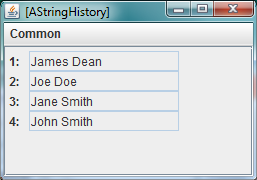 Read methods
Arbitrary Type.
Unconstrained Type (void or T in practice)
Conventions for Variable-Sized Collection
Write method (optional)
Convention based on Vector
@StructurePattern(StructurePatternNames.VECTOR_PATTERN) 
public interface C{
	public T elementAt (int index); 
    	public int size();
	public Any setElementAt(T t, int index);
		…
}
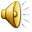 Read methods
Arbitrary Type.
Unconstrained Type (void or T in practice)
Alternative Conventions for Variable-Sized Collection
Write method (optional)
Convention based on ArrayList
@StructurePattern(StructurePatternNames.LIST_PATTERN) 
public interface C {
	public T get (int index); 
    	public int size();
	public Any set (int index) T 2); 	
       …
}
Read vs. Write Methods
Read Methods
Used to get components of object
Getter methods
size(), elementAt()
Write Methods
Used to change components of object
Setter methods
addElement(), removeElement(), setElementAt()
some used by Object Editor
Distinction independent of conventions and  important for Model-View-Controller and other paradigms you will see later
Conventions used in Object Editor
Conventions for Variable-Sized Collection
Write Method not recognized by OE
public interface PointHistory {

	public void addElement (int x, int y);

	public Point elementAt (int index); 

    	public int size();
}
Read Methods
Arbitrary Type
APointHistory
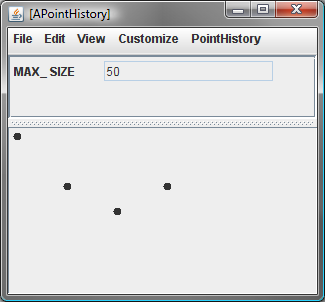 Variable-sized Collection
History
Methods added to menu associated with class
Graphic elements of dynamic collections added at their (X, Y) locations
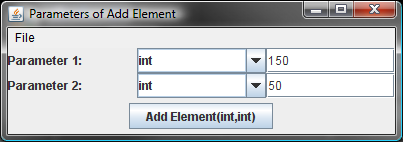 HashMap Use
public static void main (String[] args) {
  Map aMap = new HashMap();
  aMap.put("Nadal", 10);
  aMap.put("Federer", 17);
  aMap.put("Sampras", 14);
  System.out.println(aMap.get("Nadal"));
  System.out.println(aMap.get("nadal"));
  aMap.put("Nadal", 11);
  System.out.println(aMap.get("Nadal"));
  System.out.println(aMap);
  ObjectEditor.edit(aMap);
}
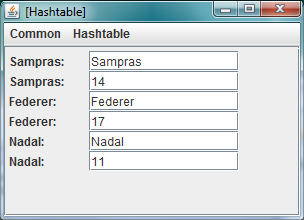 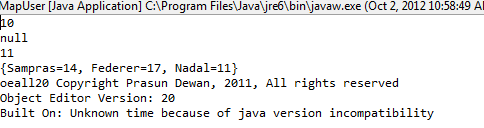 OE Conventions For Table
// associates key with value, returning last value associated with key
public <ValueType> put (<KeyType> key, <ValueType> value); 
// returns last value associated with key, or null if no association
public <ValueType> get (<KeyType> key); 
// optional, removes associated value, and returns it or null
public <ValueType> remove(<KeyType> key);
Necessary but not sufficient to displays all keys and elements
Displaying Stack (LIFO)
public interface StringStack {
  public boolean isEmpty();
  public String getTop();
  public void push(String element);
  public void pop();
}
Does not provide read methods for reading all elements
StringStack stringStack = new AStringStack();
stringStack.push("James Dean");
stringStack.push("Joe Doe");
stringStack.push("Jane Smith");
stringStack.push("John Smith");
ObjectEditor.edit(stringStack);
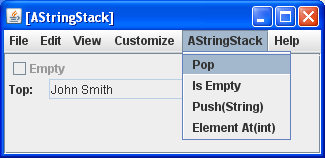 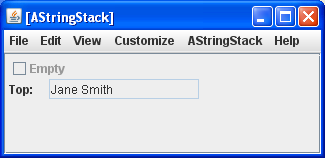 Displaying  Transparent Stack (LIFO)
public interface TransparentStringStack {
  public int size();
  public String get(int index);
  public void push(String element);
  public void pop();
}
Provides read methods following OE collection conventions
StringStack stringStack = new AStringStack();
stringStack.push("James Dean");
stringStack.push("Joe Doe");
stringStack.push("Jane Smith");
stringStack.push("John Smith");
bus.uigen.ObjectEditor.edit(stringStack);
Can provide additional method for top value
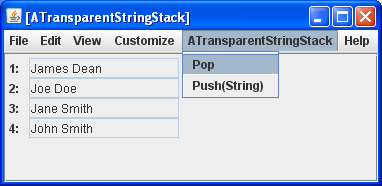 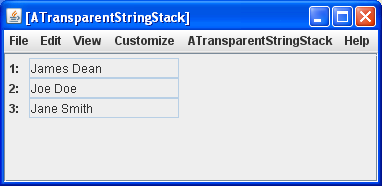